Последовательность
 построения
Аксонометрических
 проекций
Учитель: 
Струкова Вера Васильевна
2019 г.
Фронтальная диметрическая проекция
z
45
90
у
x
0
1) Проводим оси.
Фронтальная диметрическая проекция
z
у
x
0
2) Строим ближнюю грань детали
Фронтальная диметрическая проекция
z
у
x
0
3) Из вершин полученной фигуры проводим ребра параллельно оси у. На них откладываем ширину детали в масштабе 1:2.
Фронтальная диметрическая проекция
z
у
x
0
4) Через полученные точки проводим прямые параллельные ребрам ближней грани.
Фронтальная диметрическая проекция
20
10
10
30
16
25
50
5) Удаляем лишние линии, обводим, наносим размеры.
Изометрическая проекция
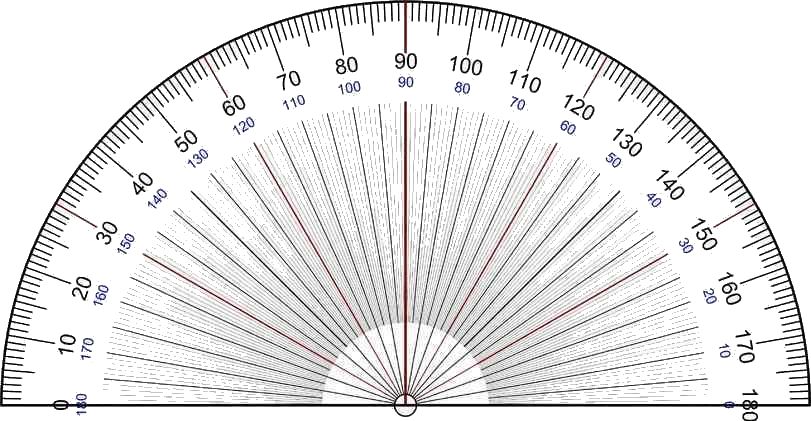 z
x
у
120
3 кл
0
30
5 кл
1) Проводим оси.
120
Изометрическая проекция
z
x
у
0
2) Строим ближнюю грань детали
Изометрическая проекция
z
x
у
0
3) Из вершин полученной фигуры проводим ребра параллельно оси у. На них откладываем ширину в масштабе 1:1.
Изометрическая проекция
z
x
у
0
4)  Через полученные точки проводим прямые параллельные ребрам ближней грани
Изометрическая проекция
10
20
10
30
16
50
25
5) Удаляем лишние линии, обводим, наносим  размеры.